Unit 8
Have you read Treasure Island yet?
Section B   (第3课时)
WWW.PPT818.COM
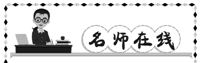 本单元以“文学和音乐”为话题，学习运用现在完成时态，即“have/has＋动词的过去分词”结构谈论已读过的书和已听过的音乐。文学和音乐领域作品丰富，风格独特，个性鲜明，并且它们都能产生潜移默化、塑造灵魂的效果。具体到书面表达中，要求同学们能根据所学，写一篇关于某文学作品、音乐作品或某位歌手、作家的文章。注意在写作时，要正确使用时态。
教材中出现的相关句型：
①It's about four sisters growing up.它关于四个姐妹成长的故事。
②Her favorite kind of books is science fiction.她最喜爱的书的类型是科幻小说。
③Listening to The Toms is a good way to wake up.听汤姆乐队是清醒的好方法。
④She heard a song full of feelings about returning home on the radio.她在收音机上听到一首充满归家情感的歌曲。
⑤It reminds us that the best things in life are free—laughter，friends，family and the beauty of nature and the countryside.它使我们想起生活中最美好的东西是免费的——笑声、朋友、家人以及大自然和乡村的美丽。
⑥Garth is one of the most successful musicians in American history. 加思是美国历史上最成功的音乐家之一。
⑦He's sold more than 120 million records.他已卖掉1.2亿多张唱片。
⑧Many songs these days are just about modern life in the US.当今许多歌曲是关于美国现代生活的。
⑨The first line in the song is...歌曲排行榜第一是……
句型拓展：
①Chen Ping likes reading.She has read at least 200 different books.陈平喜爱阅读。她至少读了200本不同的书。
②The movie To Youth brings me back to my college life.电影《致青春》把我带回了我的大学生活。
③Mo Yan is one of the most successful writers in Chinese history.莫言是中国历史上最成功的作家之一。
④The book reminds students that studying without thinking is dangerous.这本书提醒学生“学而不思则罔”。
假如你校正在举办读书月活动。请你根据下面的表格提示写一篇英语短文，介绍一下你最喜欢的书——《鲁滨逊漂流记》。要求不少于80词，可适当发挥。
提示词汇：publish 出版；hardship 艰难，困苦；survive 生存
My favorite book is Robinson Crusoe.It is a novel written by Daniel Defoe.It was first published in 1719.This novel is about Robinson's unusual experience on a wild island.Robinson was an English sailor.He liked sailing and taking adventures.One day，he went to South America by ship.On the way，the ship sank because of a storm and he was washed to a wild island by huge waves.He lost everything and had to live on the island.He cut down trees and built a house to live in.He went out every day to kill animals for food.He experienced lots of hardships and finally survived.He tried hard to go back to his homeland.After 28 years，he finally went back to England.
This novel tells us that no matter how hard the situation is，we can't give up.
【点评】①开门见山，直接点明作者最喜爱的书。②简要介绍书的作者、出书时间和这本书的大意。③详细介绍书的内容。④发表作者自己的观点及看法。
你班下周的英语口语课要就“你最喜欢的电影或戏剧(play)”这一话题进行讨论。请你根据以下提示，用英语写一篇短文为此做准备。
提示：1.你最喜欢的电影或戏剧是什么？
2．它主要讲述了什么？
3．它有什么特别之处或你学到了什么？
要求：80词左右，可适当发挥。
My favorite play is Teahouse.It is so interesting that I have watched it three times.Teahouse is one of Lao She's most famous plays.It describes people's lives in China about one hundred years ago.All the actors and actresses did a good job.Every time I watched it，I felt like I was living in that time.I advise you to watch it because it shows you how much China has changed and it's easy to understand.